Chapter 15
Exam Six Material
Eye and Associated Structures
_______________________________________are in the eye
Most of the eye is protected by a cushion of fat and the bony orbit
Accessory structures include
Eyebrows
____________________________________ that overlie the supraorbital margins
Functions include:
 
Preventing ______________________________  from reaching the eye
 
depresses the _
 
move the eyebrows _
Palpebrae (Eyelids)
Protect the eye anteriorly
 
separates _
 
medial and lateral _
Palpebrae (Eyelids)
contains _______________________________ that secrete a whitish, oily secretion (Sandman’s eye sand)
__________________________________ of connective tissue support the eyelids internally
 
gives the _
Palpebrae (Eyelids)
Eyelashes
Project from the free margin of each eyelid
 

Lubricating glands associated with the eyelids
__________________________________________ and sebaceous glands
_________________________________________ lie between the hair follicles
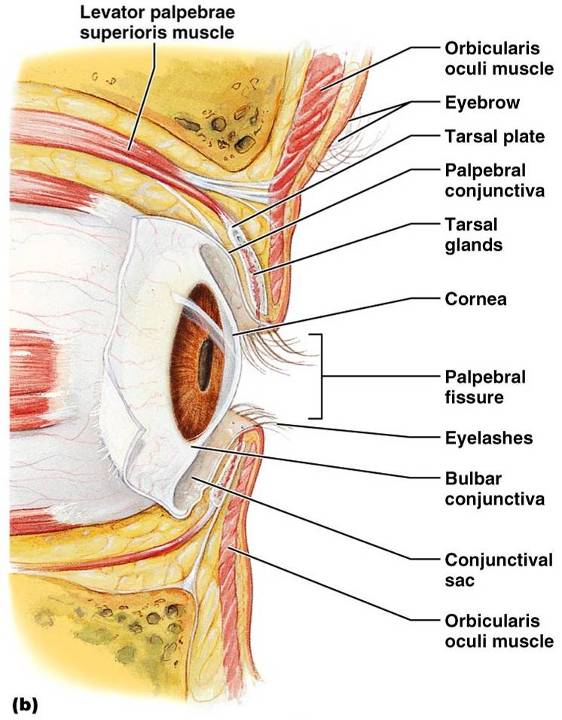 Palpebrae (Eyelids)
Conjunctiva
_________________________________ membrane that:
Lines the eyelids as the _
Covers the whites of the eyes as the _


______________________________________and protects the eye
Lacrimal Apparatus
Consists of the lacrimal gland and associated ducts
Lacrimal glands _
Tears
Contain _
Enter the eye via superolateral excretory ducts 
_____________________the eye __________________________via the lacrimal punctum
Drain into _
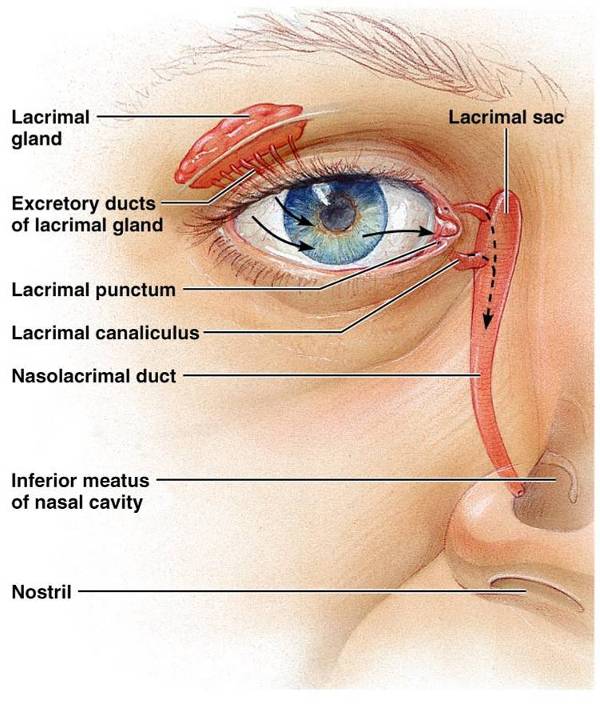 Lacrimal Apparatus
Figure 15.2
Extrinsic Eye Muscles
Six straplike extrinsic eye muscles
Enable the eye to _
Maintain the _
Four ________________________________ muscles originate from the annular ring
Two ______________________________ muscles move the eye in the vertical plane
Extrinsic Eye Muscles
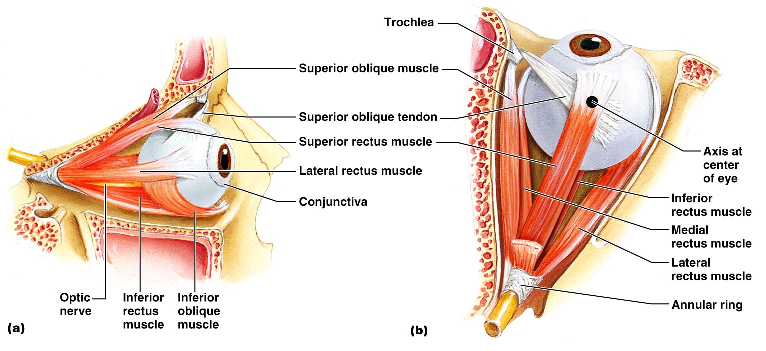 Summary of Cranial Nerves and Muscle Actions
Names, actions, and cranial nerve innervation of the extrinsic eye muscles
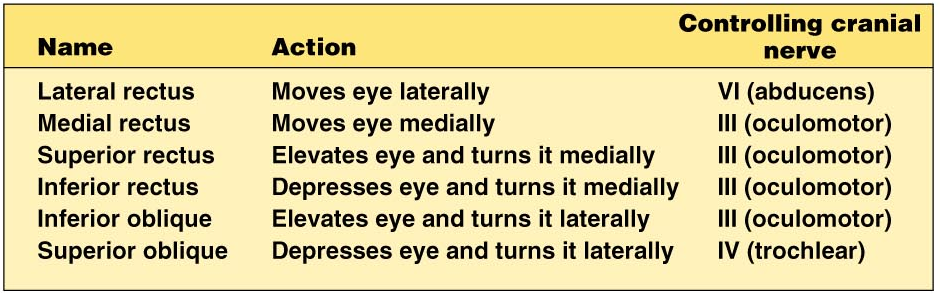 Structure of the Eyeball
A slightly _____________________________________with anterior and posterior poles
The wall is composed of three tunics – 
 
 
  
The internal cavity is filled with fluids called _

The lens separates the internal cavity into anterior and posterior segments
Structure of the Eyeball
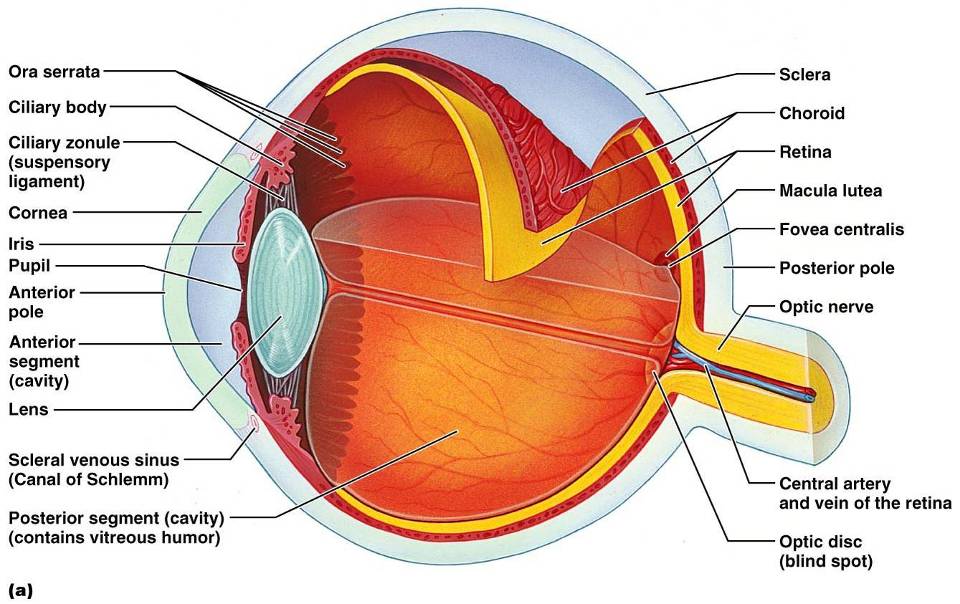 Fibrous Tunic
Forms the outermost coat of the eye and is composed of: 
 
 
The sclera _____________________________________ and anchors _
The cornea lets light enter the eye
Vascular Tunic: Choroid Region
Has three regions: 
 
 
 
Choroid region
A dark brown membrane that forms the posterior portion of the vascular layer
Supplies _
Vascular Tunic: Ciliary Body
A thickened ring of tissue _
Composed of _
ciliary muscles


Anchors the _____________________________________ that holds the lens in place
Vascular Tunic: Iris
The _________________________________ of the eye
Pupil 
central opening of the iris
 
Close vision and bright light 
 
Distant vision and dim light 
 
Changes in emotional state 
pupils dilate when the subject matter is appealing or requires problem-solving skills
Sensory Tunic: Retina
A delicate _
Pigmented layer 
the outer layer that ________________________________________ and prevents its scattering
Neural layer, which contains:
___________________________________________ that transduce light energy
Bipolar cells and ganglion cells
Amacrine and horizontal cells
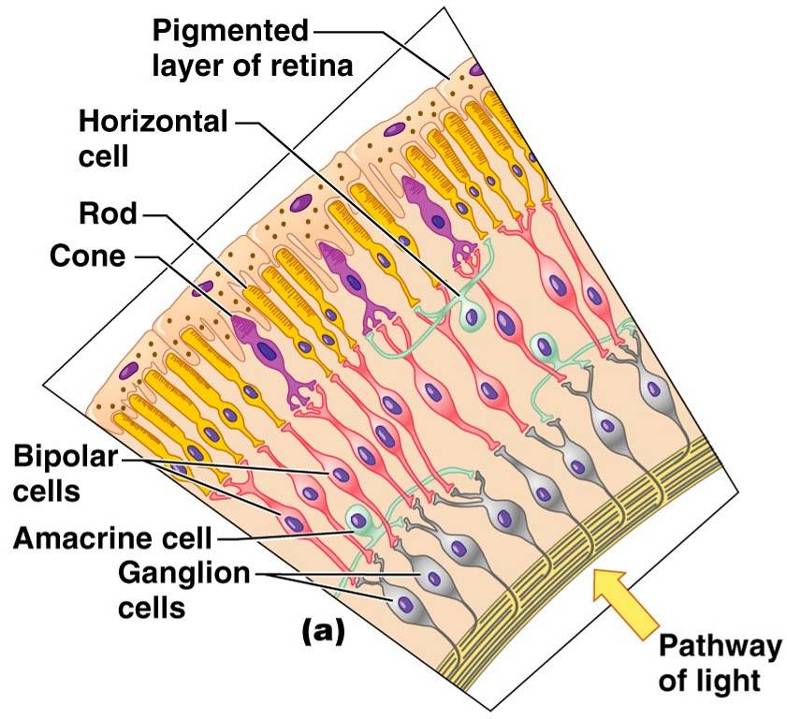 Sensory Tunic: Retina
The Retina: Ganglion Cells and the Optic Disc
Ganglion cell axons:
Run along the _
Leave the eye as the _

The _
Is the site where the optic nerve leaves the eye
Lacks _
the
The Retina: Ganglion Cells and the Optic Disc
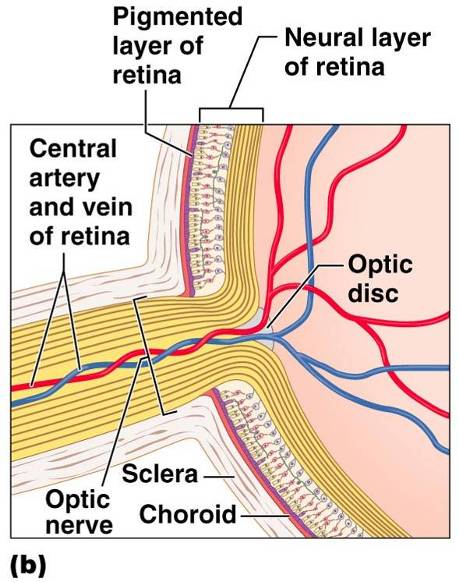 The Retina: Photoreceptors
Rods:
Respond to _
Are used for _
Cones:
Respond to _
Have _____________________________________  color vision 
Are found in the _
Are concentrated in the _
Blood Supply to the Retina
The neural retina receives its blood supply from two sources
The outer third receives its blood from the _
The inner two-thirds is served by the _


Small vessels radiate out from the optic disc
Inner Chambers and Fluids
The lens separates the internal eye into _

The posterior segment is filled with _

Transmits light
Supports the posterior surface of the lens 
 

Contributes to intraocular pressure
Anterior Segment
Composed of two chambers
 
between the cornea and the iris
 
between the iris and the lens
____________________________ humor
A plasmalike fluid that fills the anterior segment
Drains via the _
Supports, nourishes, and _
Anterior Segment
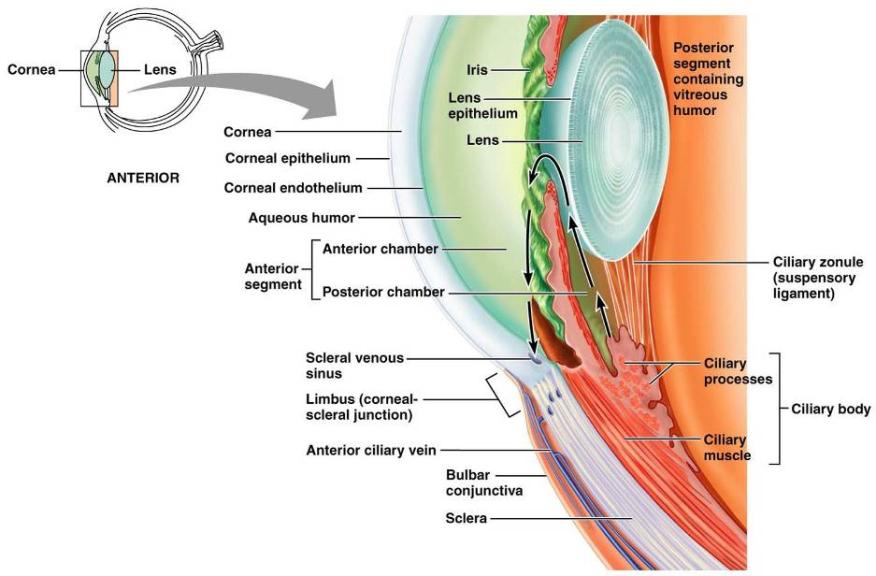 Lens
A biconvex, transparent, flexible, ________________________________structure that:
Allows ____________________________________of light onto the retina
Is composed of _
Lens fibers 
cells filled with the transparent protein _

With age, 
the lens becomes more compact 
 
loses its _
Light
Our eyes respond to a small portion of this spectrum called the _

Different ___________________________ in the retina respond to different __________________________________ of the visible spectrum
Refraction and Lenses
When light passes from one transparent medium to another its speed changes and _

Light passing through a convex lens is bent so that the rays _

When a convex lens forms an image, the image is _
Focusing Light on the Retina
Pathway of light entering the eye: 
 

Light is refracted:
At the cornea
Entering the lens
Leaving the lens
The lens curvature and shape allow for fine focusing of an image
Focusing for Distant Vision
Light from a distance needs ______________________________________ for proper focusing

Far point of vision – the distance beyond which the lens does not need to change shape to focus (20 ft.)
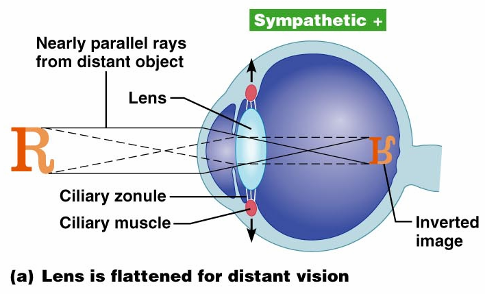 Focusing for Close Vision
Close vision requires:
 
changing the lens shape by ciliary muscles to increase refractory power
 
the pupillary reflex constricts the pupils to prevent divergent light rays from entering the eye
 
medial rotation of the eyeballs toward the object being viewed
Problems of Refraction
normal eye with light focused properly
 
the focal point is in front of the retina
Corrected with a concave lens
 
the focal point is behind the retina
Corrected with a convex lens
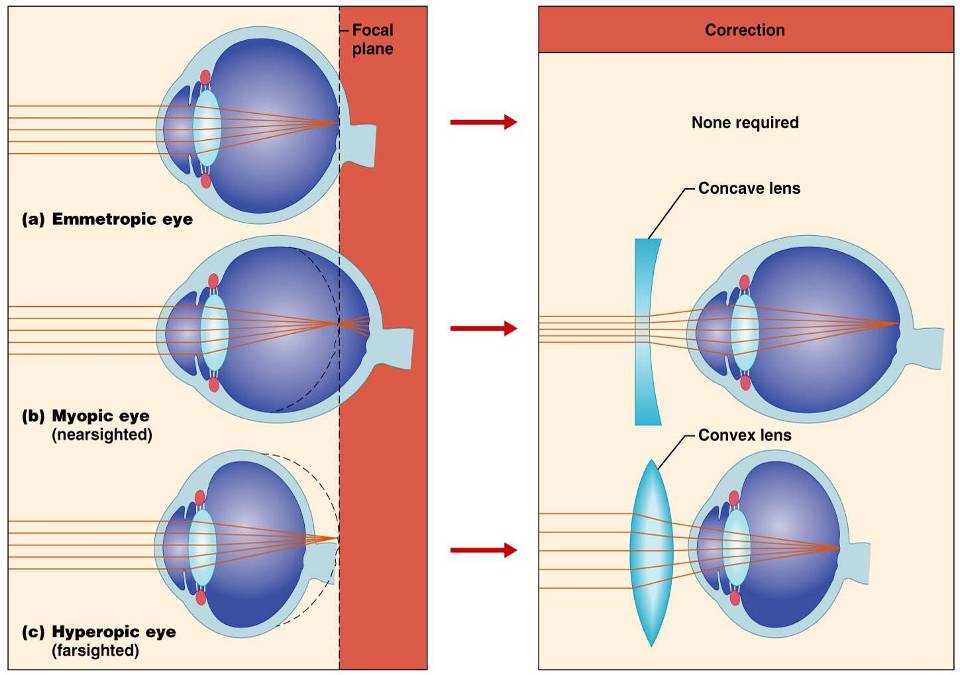 Photoreception: Functional Anatomy of Photoreceptors
process by which the eye detects light energy

Rods and cones contain _
Rods
Functional characteristics
Sensitive to ___________________________ and best suited for _
Absorb _
Perceived input is in _
Sum of visual input from many rods feeds into a single ganglion cell 
Results in _
Cones
Functional characteristics 
Need ___________________________________ for activation 
have low _
Have pigments that allow a _
Each cone synapses with a _
Vision is _
Excitation of Cones
There are three types of cones:  

Intermediate colors are perceived by activation of _

Method of excitation is similar to rods
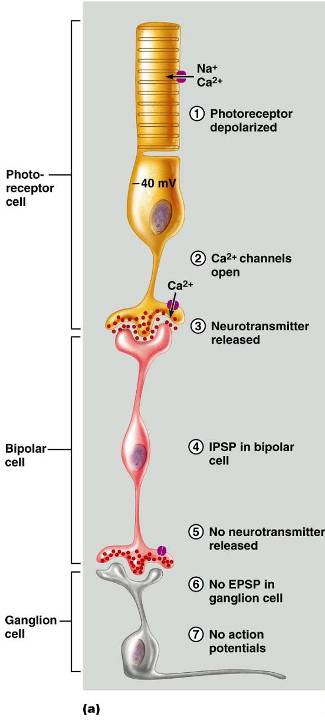 Signal Transmission in the Retina
Adaptation
_____________________________________ (going from dark to light) involves:
Dramatic decreases in retinal sensitivity 
 
Switching from the rod to the cone system
 
Adaptation to dark is the reverse
 
Rhodopsin accumulates in the dark and retinal sensitivity is restored
Visual Pathways
Axons of retinal ganglion cells form the optic nerve 
Medial fibers of the _

Most fibers of the optic tracts continue to the _
Visual Pathways
Other optic tract fibers end in _

Optic radiations travel from _
Visual Pathways
Some nerve fibers send tracts to the midbrain ending in the _

A small subset of visual fibers contain melanopsin (circadian pigment) which:
Mediates papillary light reflexes
Sets daily _
Depth Perception
Achieved by both eyes viewing the same image from _
Three-dimensional vision results from _____________________________________ of the slightly different images
If only one eye is used, _____________________________________and the observer must rely on learned clues to determine depth
Thalamic Processing
The _____________________________________ of the thalamus:
Relay information on _
Segregate the retinal axons in preparation _

Emphasize visual inputs from regions of high cone density
Sharpen the contrast information received by the retina
Cortical Processing
Basic dark/bright and _
Prestriate cortices (association areas) processes
Form, color, and movement 
Visual information then proceeds anteriorly to the:
___________________________________ – processes identification of objects
___________________________________ and postcentral gyrus – processes spatial location
Chemical Senses
Chemical senses 
 
 
Their chemoreceptors respond to chemicals in aqueous solution
Taste
to substances dissolved _
Smell
to substances dissolved in _
Sense of Smell
The organ of smell is the _____________________________________, which covers the superior nasal concha 
Olfactory receptor cells are _____________________________________with radiating olfactory cilia
Basal cells lie at the base of the epithelium
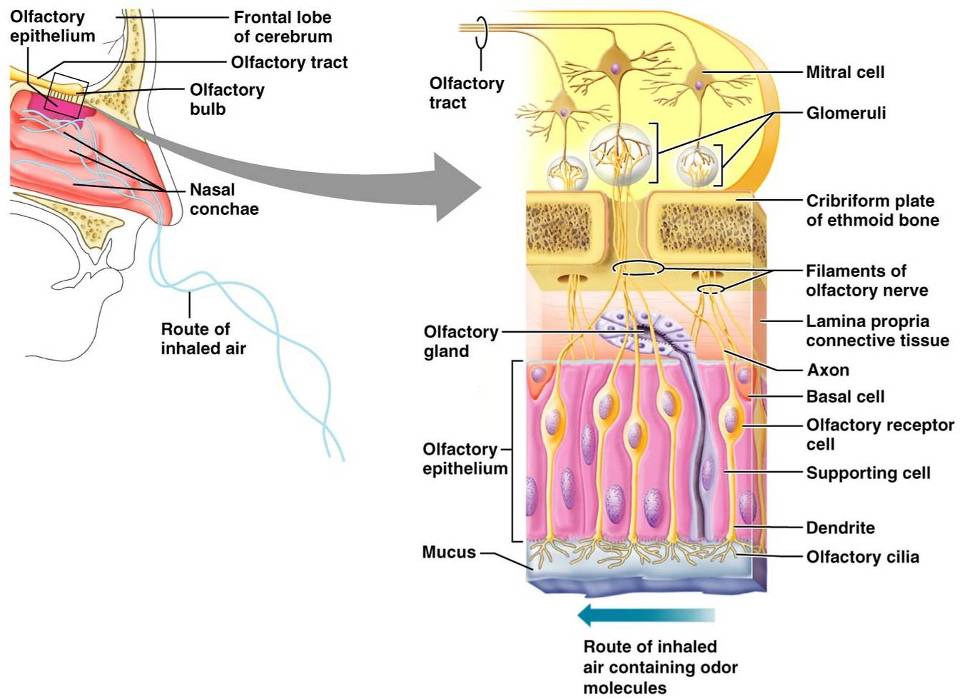 Olfactory Receptors
Physiology of Smell
Olfactory receptors respond to several different odor-causing chemicals
When bound to ligand these proteins _

cAMP (the second messenger) opens ion channels, 
causing ___________________________________  of the receptor membrane that then triggers an action potential
Olfactory Pathway
Olfactory receptor cells _

Glomerular mitral cells _
Mitral cells send impulses to:
The  
The hypothalamus, amygdala, and _
Taste Buds
_________________of the 10,000 or so taste buds are found on the _
Taste buds are found in papillae of the tongue mucosa
Papillae come in three types: 
 
 
 
Fungiform and circumvallate papillae _
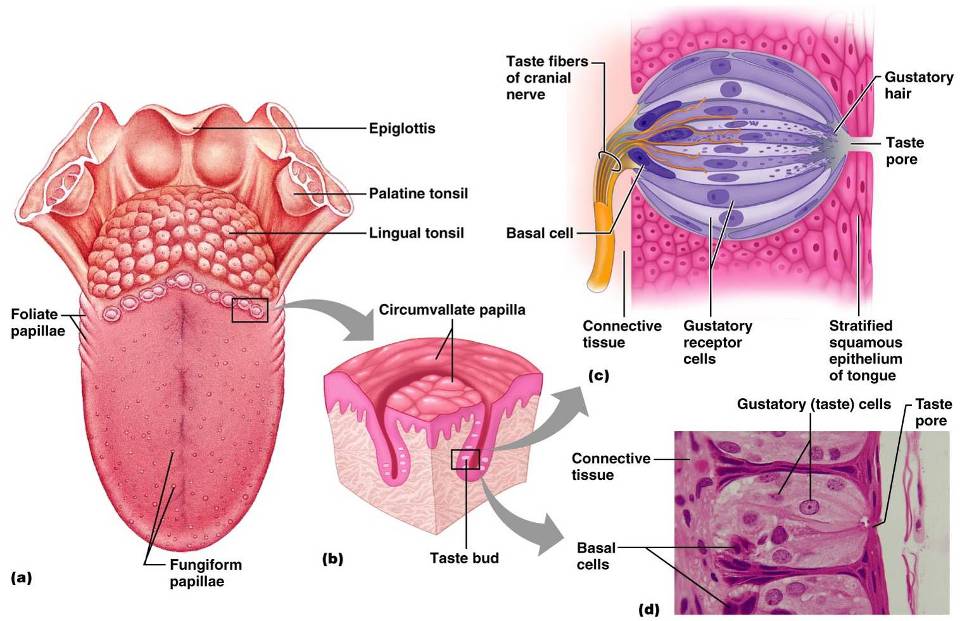 Structure of a Taste Bud
Each _________________________________  taste bud consists of three major cell types
 
insulate the receptor 
 
dynamic stem cells
Taste Sensations
There are five basic taste sensations
 
 sugars, saccharin, alcohol, and some amino acids
 
metal ions
 
hydrogen ions
 
 alkaloids such as quinine and nicotine
 
elicited by the amino acid glutamate
Physiology of Taste
In order to be tasted, a chemical:
Must be _
Must contact _
Binding of the food chemical:
Depolarizes the taste cell membrane, _

Initiates a generator potential that elicits an _
Gustatory Pathway
Cranial Nerves _________________________ carry impulses from _


These impulses then travel to the _____________________________________, and from there fibers branch to the:
 
Hypothalamus and limbic system (________________________________of taste)
Influence of Other Sensations on Taste
Taste _

Thermoreceptors, mechanoreceptors, nociceptors also influence tastes

________________________________________ enhance or detract from taste
The Ear: Hearing and Balance
The three parts of the ear are the _
The outer and middle ear are involved with hearing
The inner ear functions 
 
Receptors for hearing and balance: 
Respond to _
The Ear: Hearing and Balance
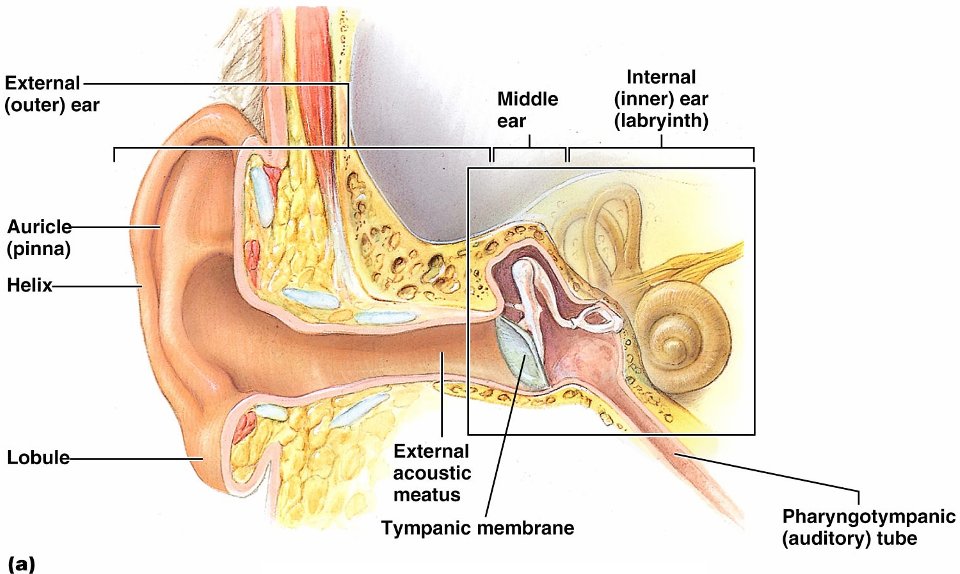 Outer Ear
The auricle (pinna) is composed of:
 
The _

External auditory canal
Short, curved tube filled with _
Outer Ear
Tympanic membrane _
Thin connective tissue membrane that vibrates in response to sound

Transfers sound energy to the _
Middle Ear (Tympanic Cavity)
A small, ___________________________, mucosa-lined cavity 
Flanked _
Flanked medially by the _
Epitympanic recess 
superior portion of the middle ear
 
connects the middle ear to the nasopharynx
______________________________________ in the middle ear cavity with the external air pressure
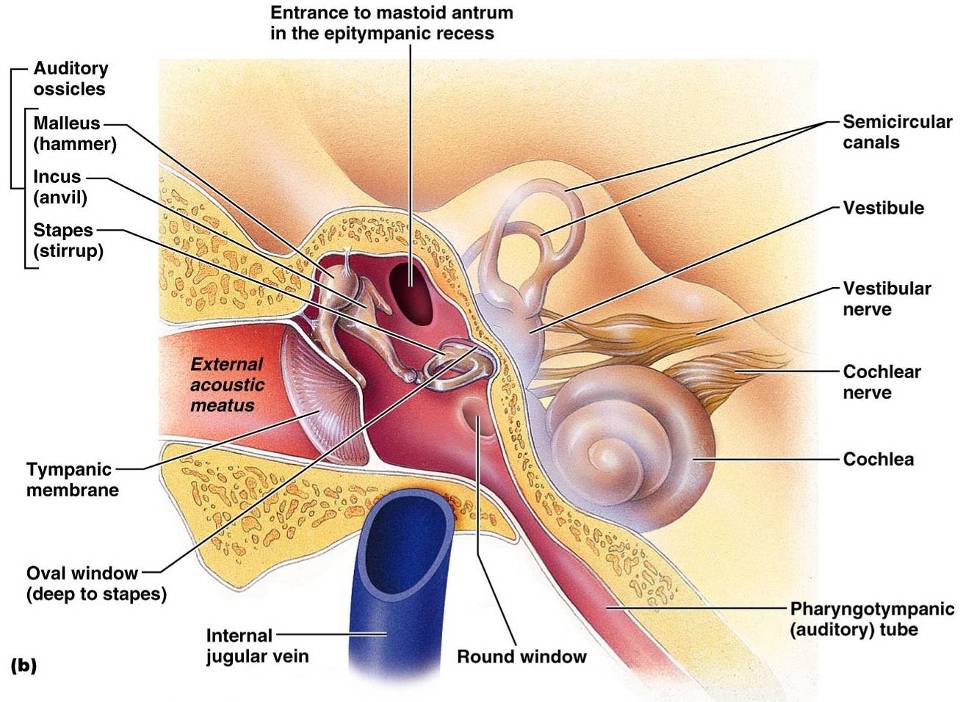 Middle and Internal Ear
Ear Ossicles
The tympanic cavity contains three small bones: 
 
 
 
Transmit _________________________________ of the eardrum to the _

Dampened by the _
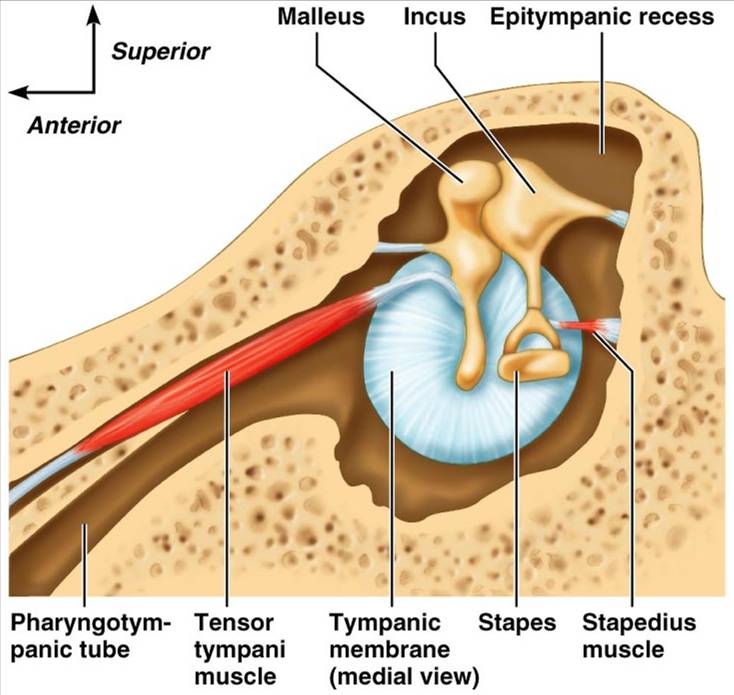 Inner Ear
Tortuous channels worming their way through _

Contains the _
Filled with perilymph

Membranous labyrinth
Series of membranous sacs within the bony labyrinth
Filled with a _
Inner Ear
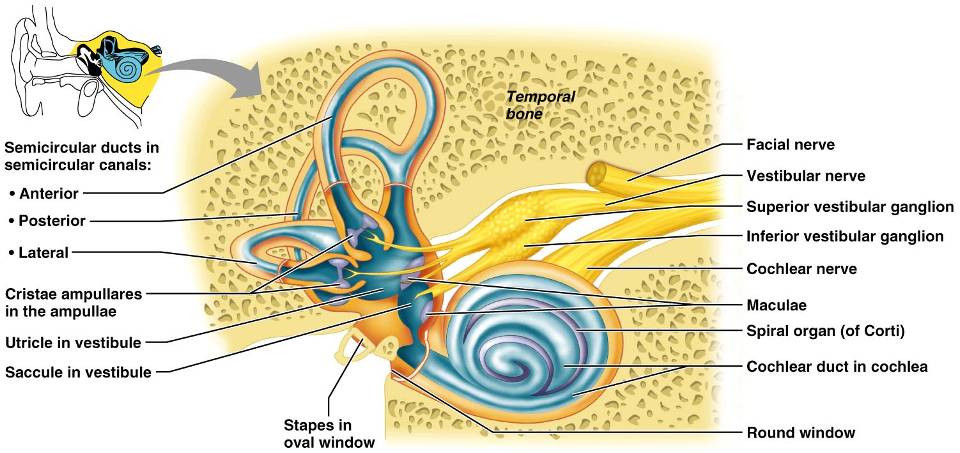 The Vestibule
The __________________________________ of the bony labyrinth
Suspended in its perilymph are two sacs: 
 
 
The saccule extends _
The Vestibule
The utricle extends into the _

These sacs:
House ___________________________________ called maculae
Respond to _______________________________ and changes in the _
The Semicircular Canals
Three canals that lie in the _

Membranous semicircular ducts line each canal and communicate with the utricle
The _________________________________is the swollen end of each canal and it houses equilibrium receptors in a region called the _

These receptors respond to _
The Cochlea
A ______________________________, conical, bony chamber that:
Extends from the anterior vestibule
Coils around a bony pillar called the _
Contains the cochlear duct, which ends at the cochlear apex
Contains the _
The Cochlea
The cochlea is divided into three chambers:
Scala _
Scala _
Scala _
The Cochlea
The scala tympani terminates at the _

The scalas tympani and vestibuli:
Are filled with  
Are continuous with each other via the _

The scala media is filled with _
The Cochlea
The “floor” of the cochlear duct is composed of:
The bony spiral lamina
The ____________________________________, which supports the organ of Corti
The cochlear branch of nerve VIII runs _
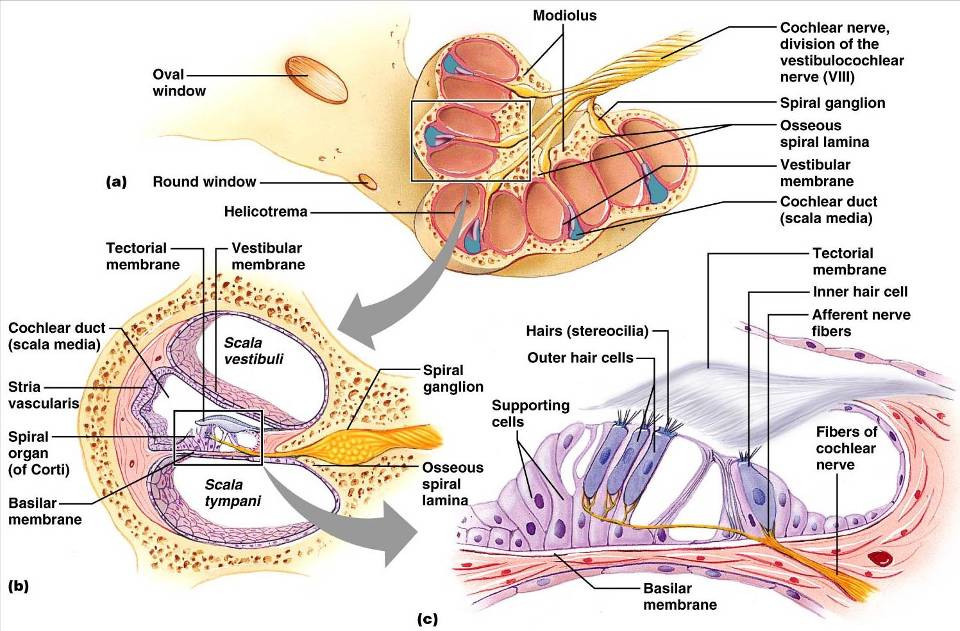 Sound and Mechanisms of Hearing
Sound vibrations beat against the eardrum
The eardrum pushes against the ossicles, which presses fluid in the inner ear against the oval and round windows
This movement sets up _

Moving hair cells stimulates the cochlear nerve _
Properties of Sound
the number of waves that pass a given point in a given time
 
 perception of different frequencies (we hear from 20–20,000 Hz)
 
intensity of a sound measured in decibels (dB)
 
subjective interpretation of sound intensity
Transmission of Sound to the Inner Ear
The route of sound to the inner ear follows this pathway:
Outer ear
 
Middle ear
 
Inner ear
scalas vestibuli and tympani to the _
Stimulation of the _
Generation of impulses in the _
Resonance of the Basilar Membrane
Sound waves of low frequency (inaudible):
Travel around the helicotrema 
 
Audible sound waves:
Penetrate through the cochlear duct
Vibrate the _
Excite specific hair cells according to ________________________________________ of the sound
The Organ of Corti
Is composed of ___________________________________ and outer and _
_____________________________________ fibers of the cochlear nerve attach to the base of hair cells
The _
Protrude into the endolymph
Touch the tectorial membrane
Excitation of Hair Cells in the Organ of Corti
Bending cilia: 
Opens __________________________________ ion channels
Causes a _________________________________________ and the release of a neurotransmitter 

The neurotransmitter causes cochlear fibers to transmit impulses to the brain, where sound is perceived
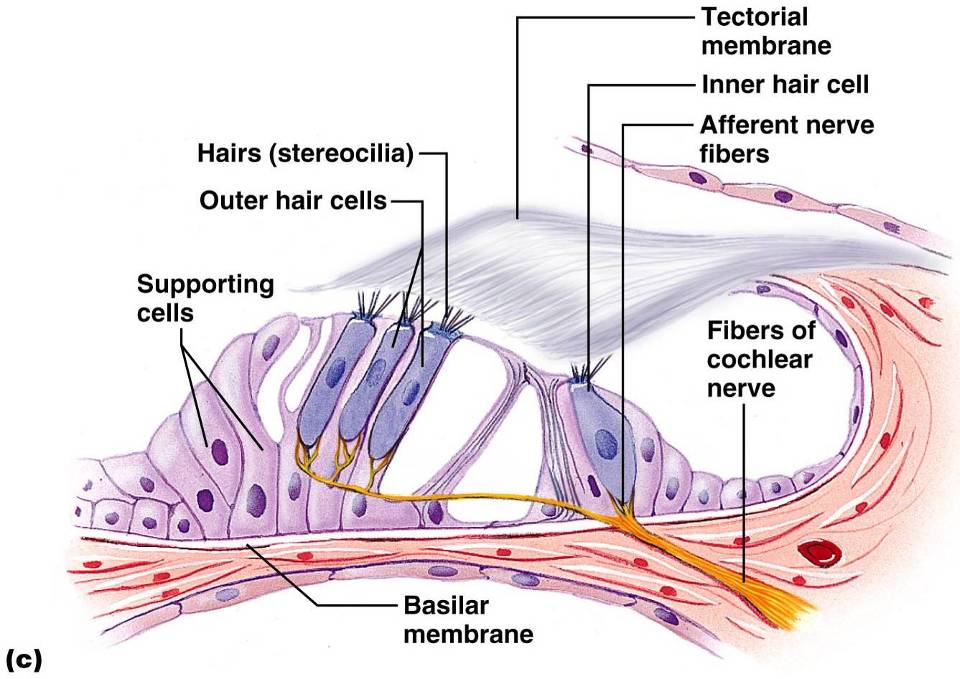 Auditory Pathway to the Brain
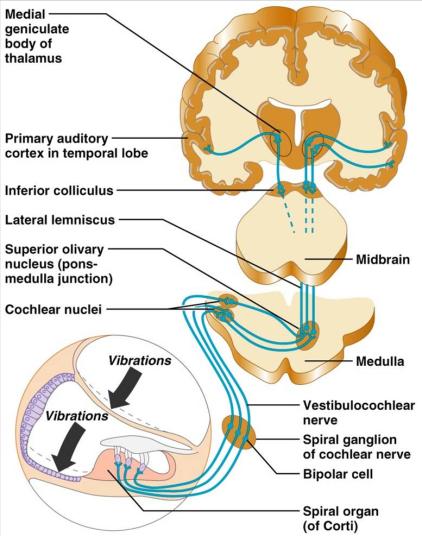 Impulses from the cochlea pass via the __________________________to the _
From there, impulses are sent to the:
 
 

From there, impulses pass to the _
Auditory pathways _________________________ so that both cortices receive input from both ears
Deafness
something hampers sound conduction to the fluids of the inner ear 
 

 
results from damage to the ________________________________________  at any point from the cochlear hair cells to the auditory cortical cells
Deafness
ringing or clicking sound in the ears in the absence of auditory stimuli
 
labyrinth disorder that affects the cochlea and the semicircular canals, causing _
Mechanisms of Equilibrium and Orientation
equilibrium receptors in the semicircular canals and vestibule
Maintains our _
Vestibular receptors 
monitor _
Semicircular canal receptors 
monitor _
Anatomy of Maculae
____________________________________are the sensory receptors for static equilibrium
Contain supporting cells and hair cells
Each hair cell has stereocilia and kinocilium embedded in the otolithic membrane
 
jellylike mass studded with tiny stones called _

__________________________________ hairs respond to _

__________________________________ hairs respond to _
Effect of Gravity on Utricular Receptor Cells
Otolithic movement in the _

Depolarizes vestibular nerve fibers
_________________________________the number of action potentials generated
Movement in the _
_______________________________________ vestibular nerve fibers
____________________________________ the rate of impulse propagation
Effect of Gravity on Utricular Receptor Cells
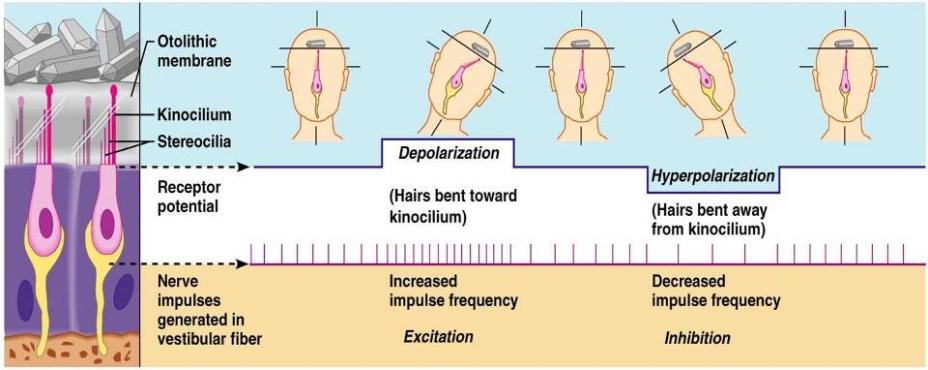 Crista Ampullaris and Dynamic Equilibrium
The _
Is the receptor for _________________________________ equilibrium
Is located in the ampulla of each _
Responds to angular movements
Each crista has support cells and hair cells that extend into a gel-like mass called the _
Dendrites of vestibular nerve fibers encircle the base of the hair cells
Activating Crista Ampullaris Receptors
Cristae respond to _____________________________________ of rotatory movements of the head
Directional bending of hair cells in the cristae causes:
 

Hyperpolarizations, and fewer impulses reach the brain

The result is that the brain is informed of rotational movements of the head
Rotary Head Movement
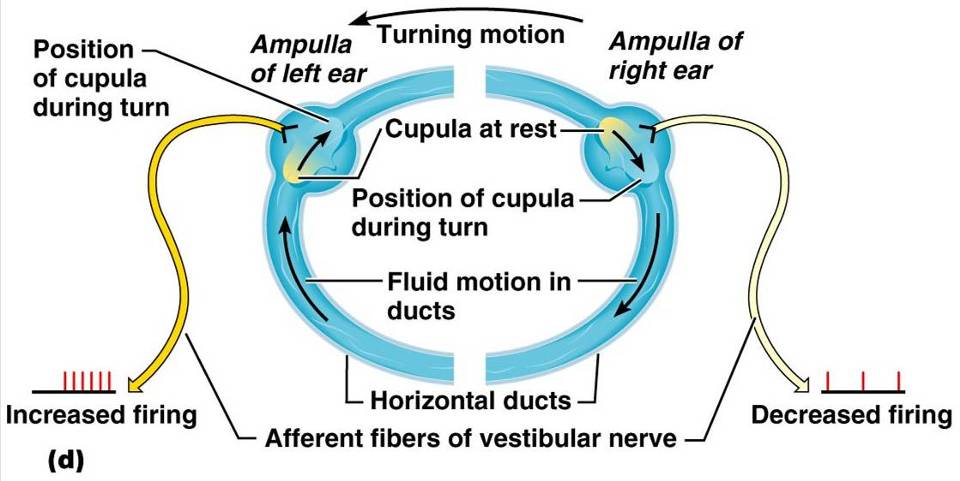 Balance and Orientation Pathways
There are ______________________________ for balance and orientation
 
 
 
These receptors allow our body to respond reflexively